Only the good die young: bottom water hypoxia as a mortality source for copepod eggs and nauplii in Chesapeake Bay
 
Michael Roman, David Elliot and Jamie Pierson
Horn Point Laboratory, University of Maryland Center for Environmental Science, PO Box 775, Cambridge, MD USA
Survival and egg hatching success is affected by low DO
0                  2                4                 6                 8                10
                                                          DO (mg L-2)
Roman et al 1993
Question: Are hypoxic bottom waters a source of mortality for copepod eggs:
Data:
1. # of eggs produced in surface waters
2. Sinking rate of eggs
3. Development rate of eggs as a function of temperature and oxygen
4. Vertical distribution of eggs, nauplii and copepodites
May 2010 Normoxic/South Station
Scale is 0 – 250 individuals per Liter
0 m
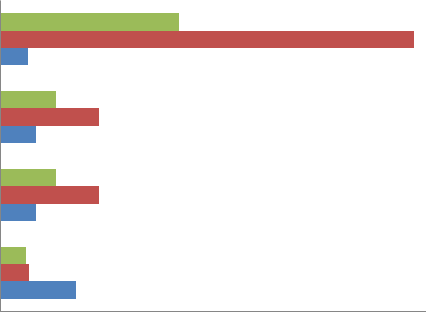 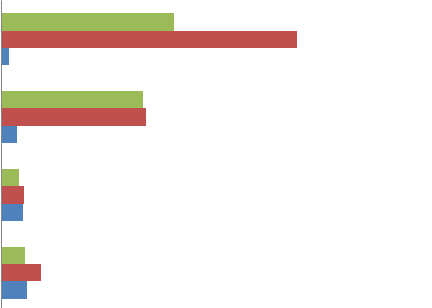 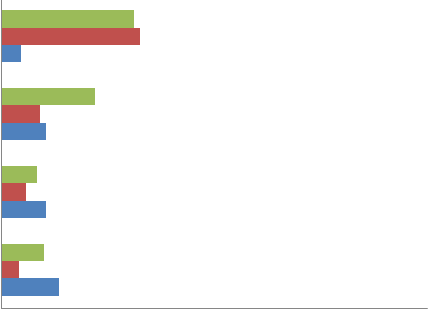 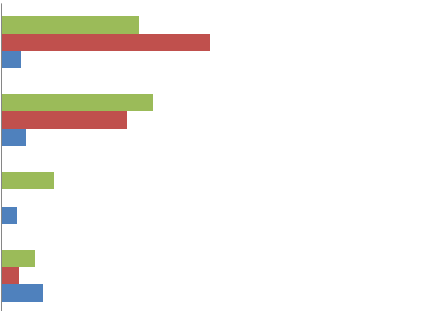 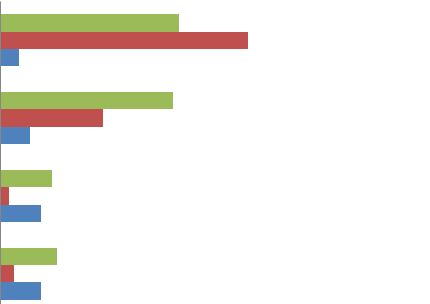 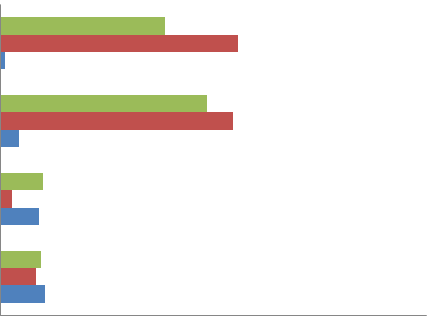 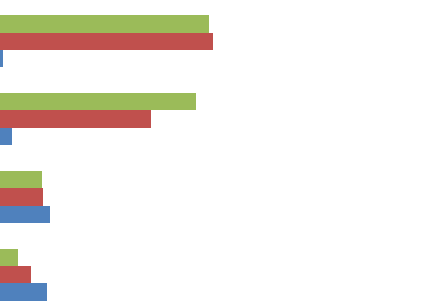 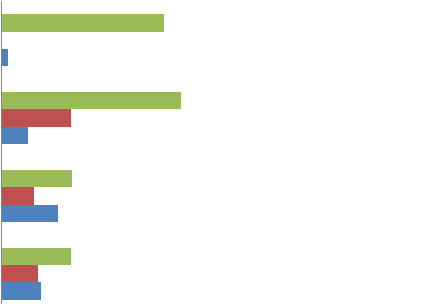 2
4
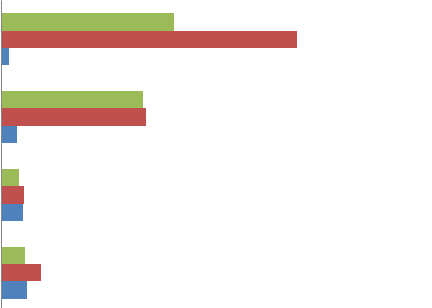 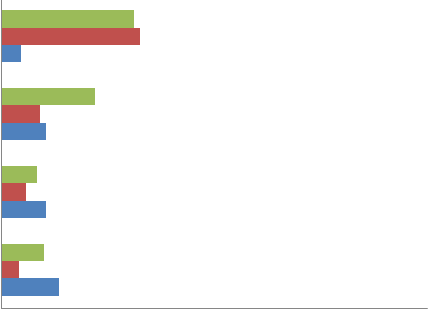 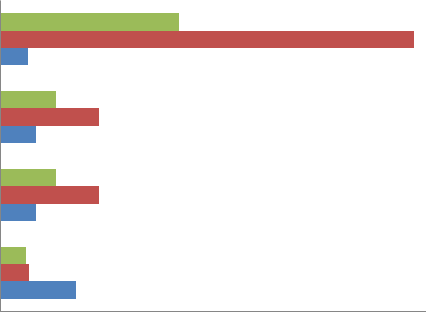 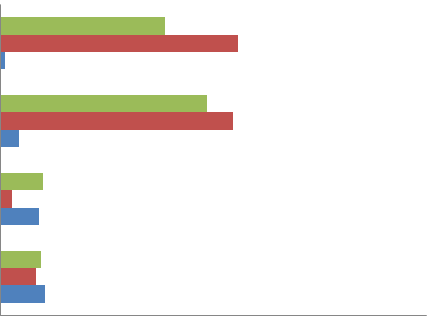 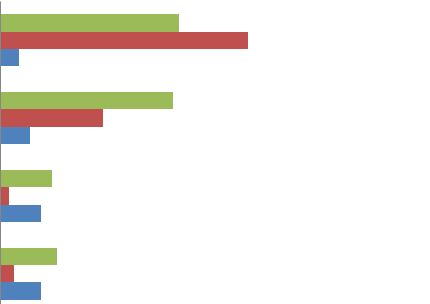 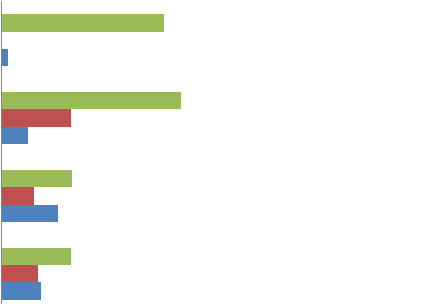 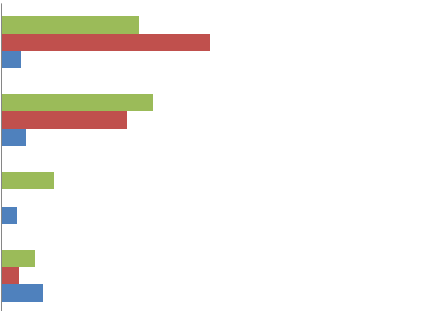 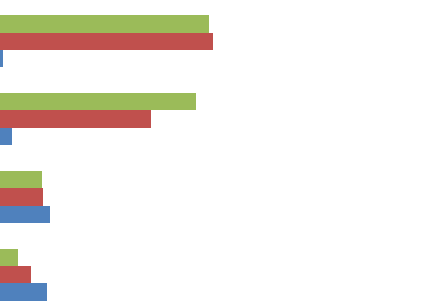 6
8
Depth (m)
10
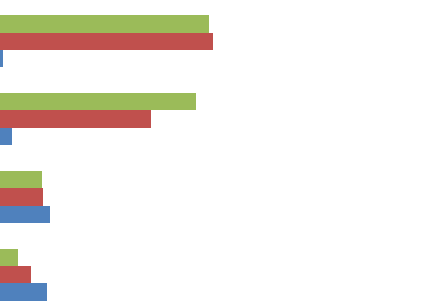 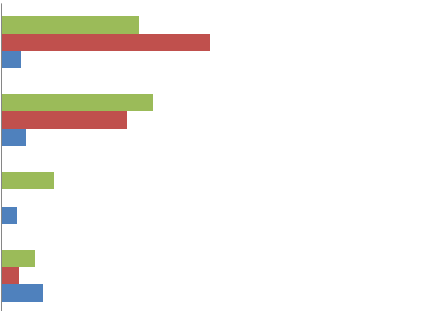 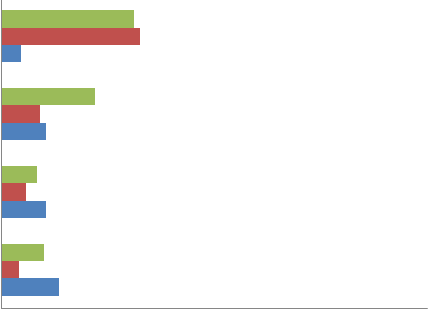 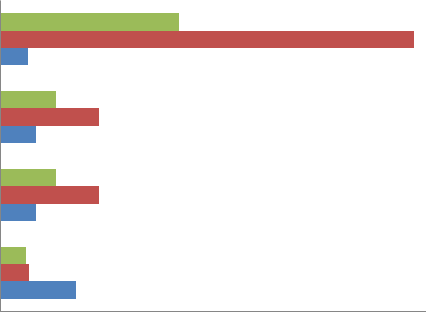 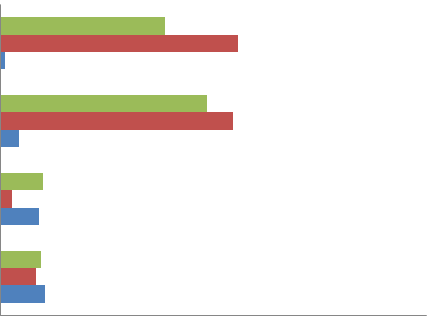 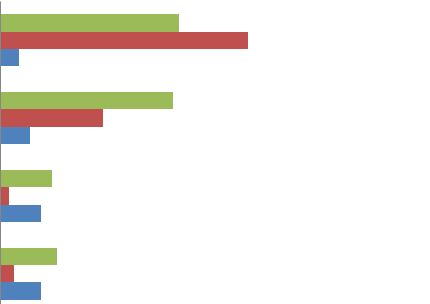 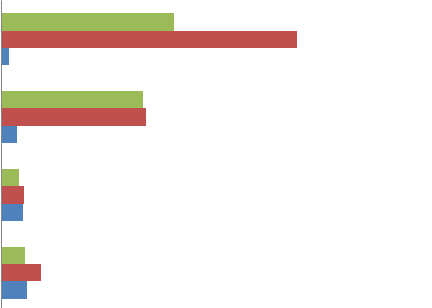 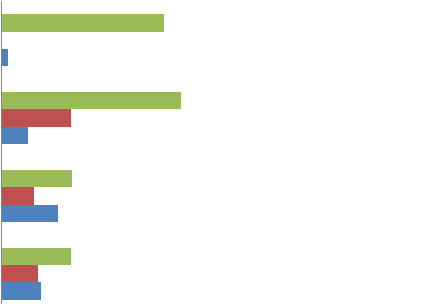 12
14
16
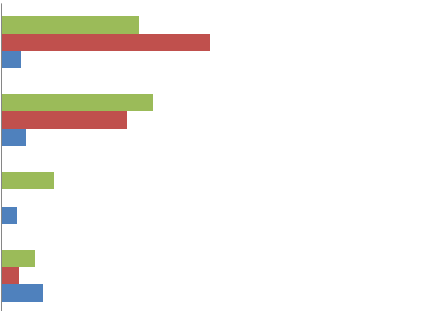 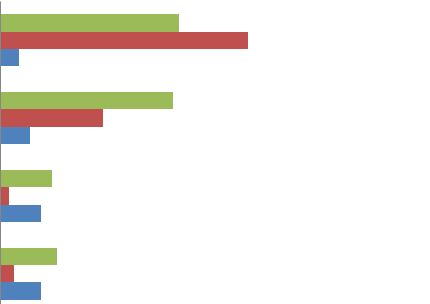 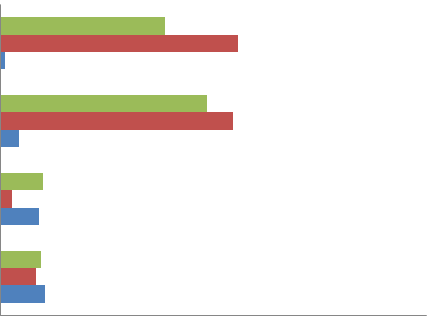 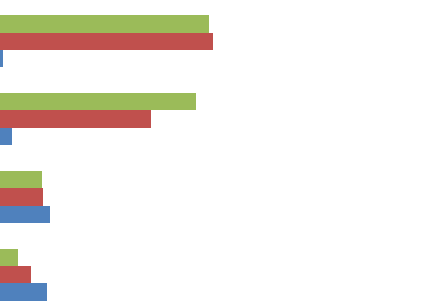 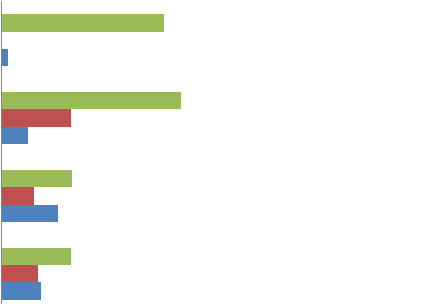 18
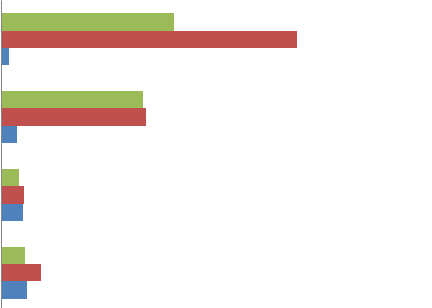 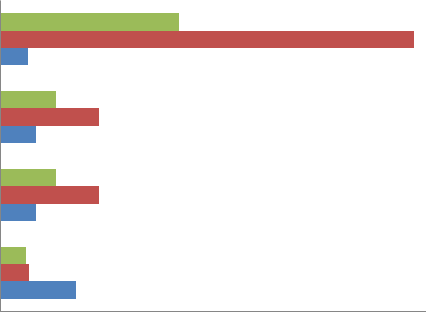 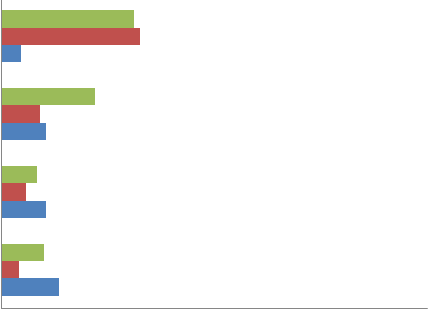 20
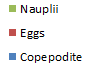 5/27/10 22:00
5/27/10 16:00
5/27/10 13:00
5/27/10 07:00
5/27/10 10:00
5/28/10 03:30
5/28/10 01:00
5/27/10 19:00
May 2010 Hypoxic Station
Scale 0-500 individuals per liter
0 m
2
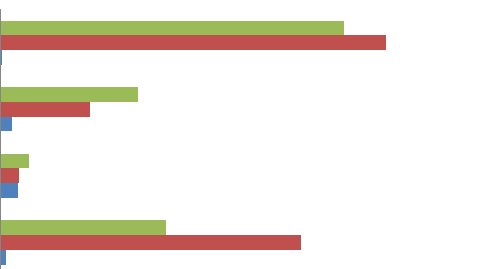 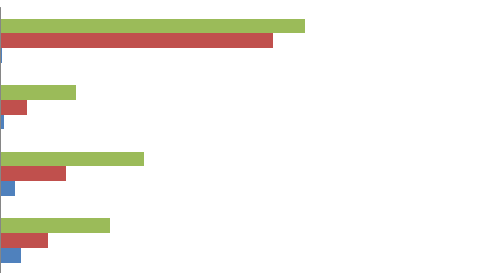 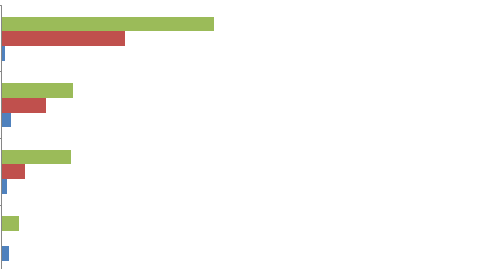 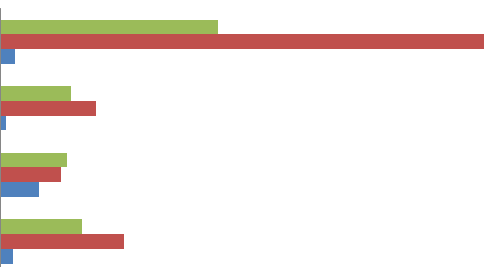 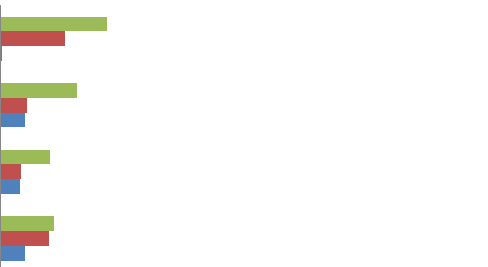 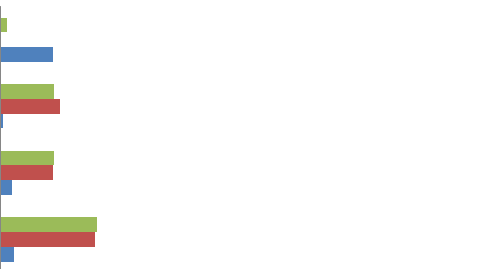 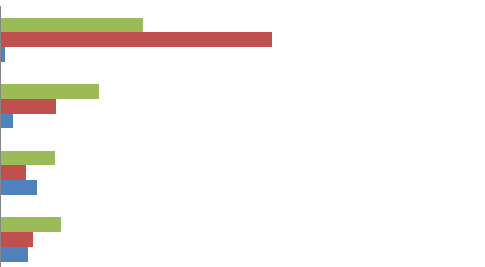 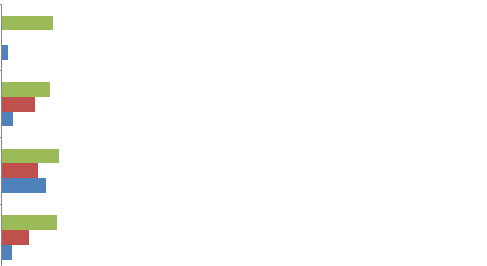 4
6
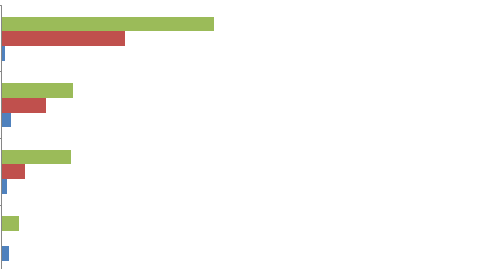 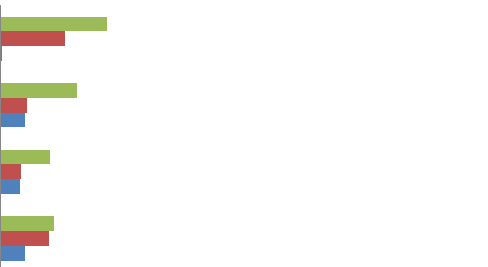 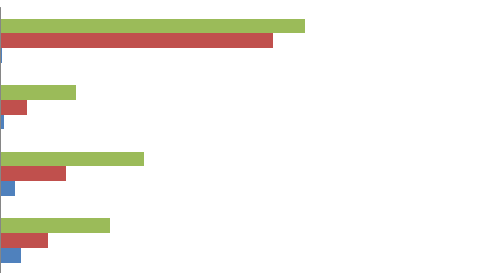 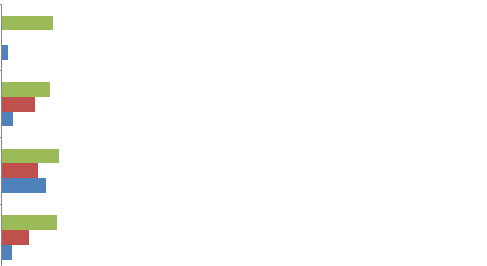 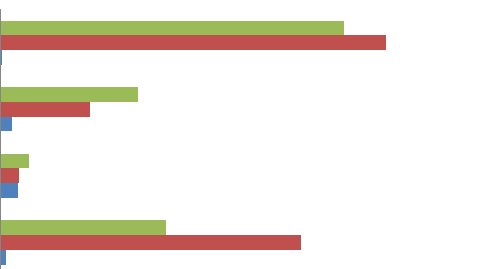 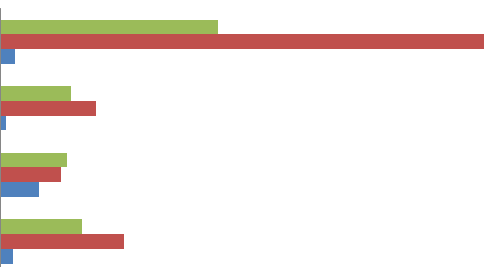 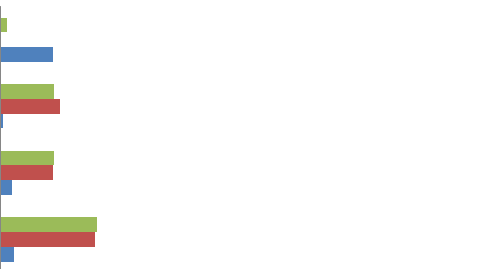 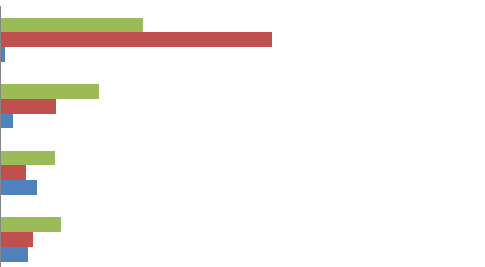 8
Depth (m)
10
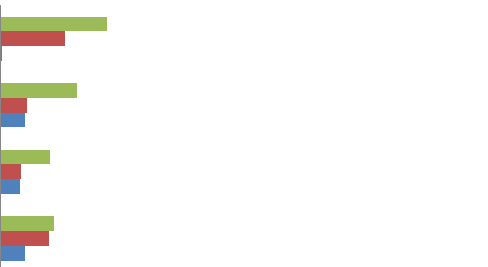 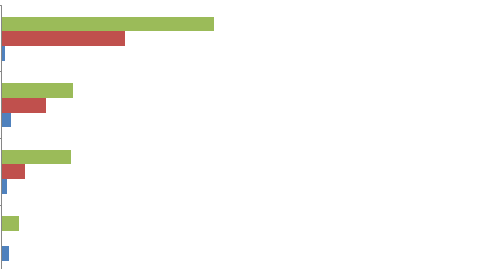 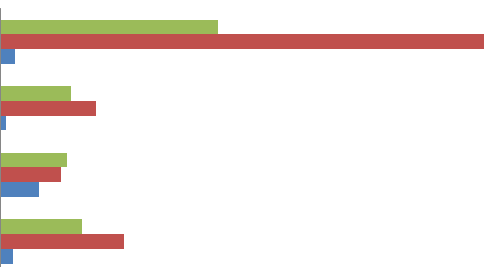 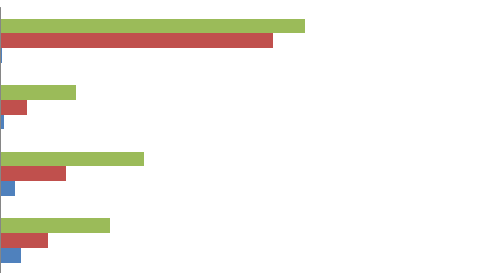 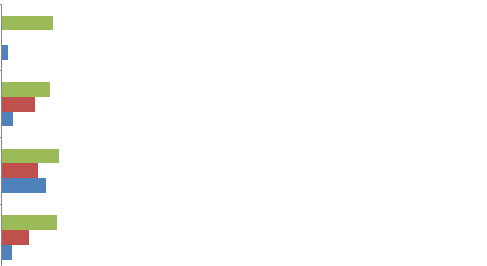 12
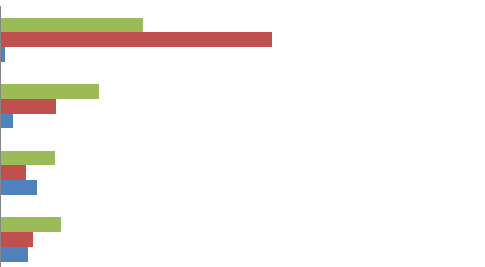 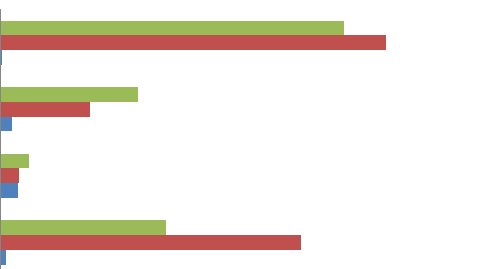 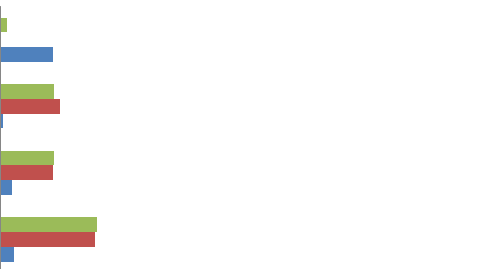 14
16
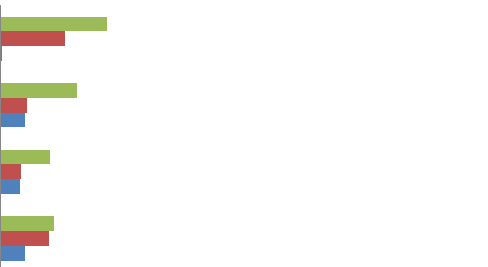 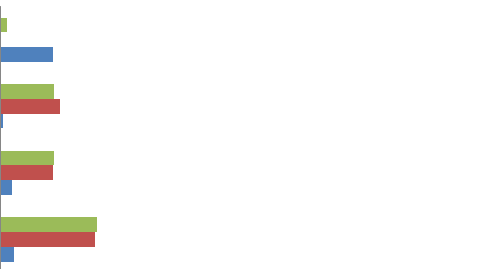 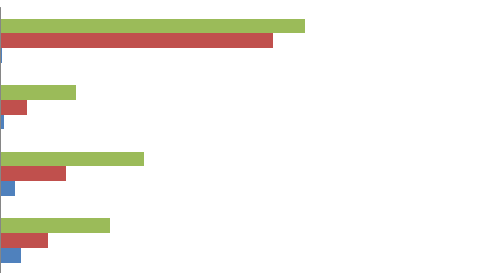 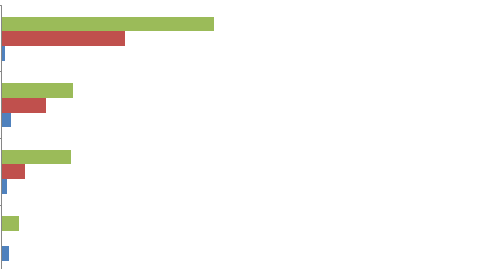 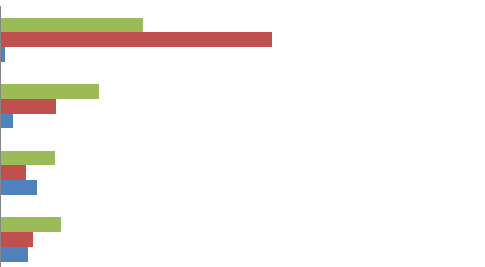 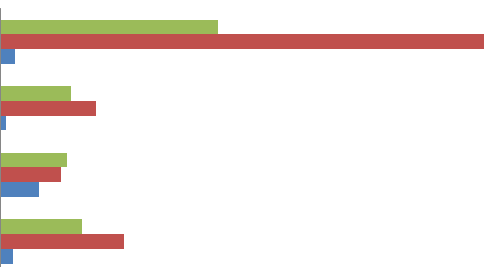 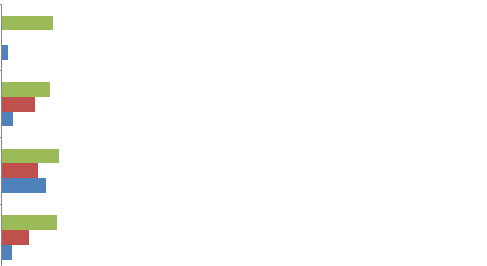 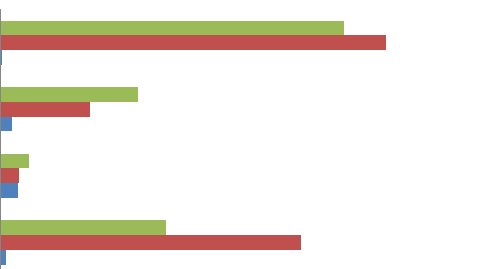 5/30/10 08:00
5/30/10 14:00
5/30/10 20:00
5/30/10 23:00
5/30/10 11:00
5/30/10 17:00
5/30/10 05:00
5/30/10 2:00
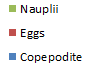 August 2010 Normoxic Station
Scale 0-250 individuals per liter
0 m
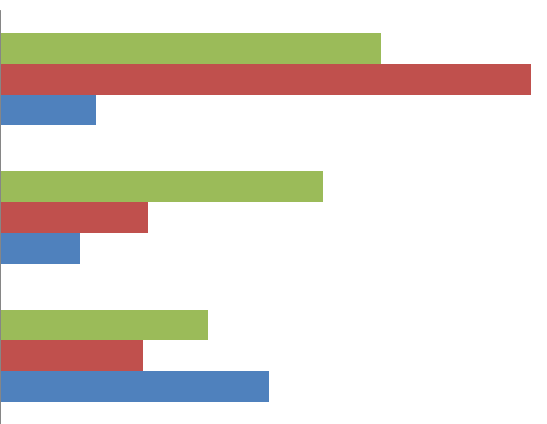 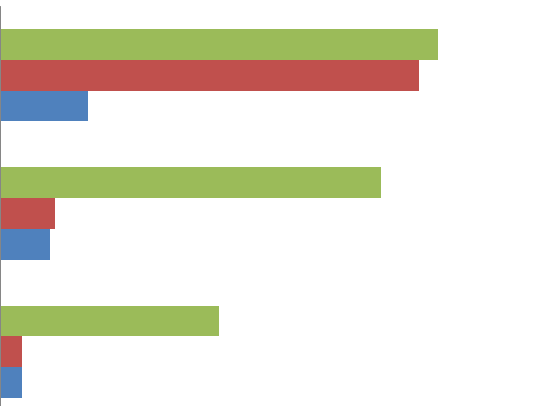 2
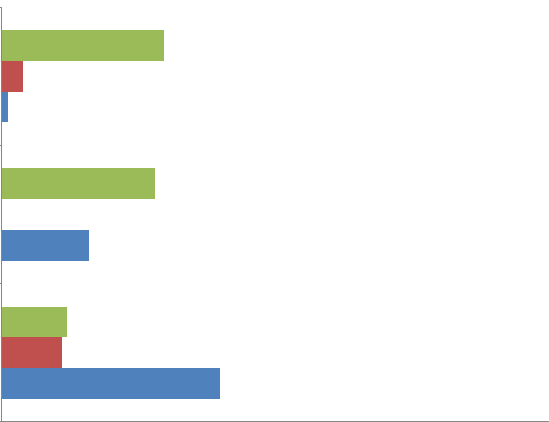 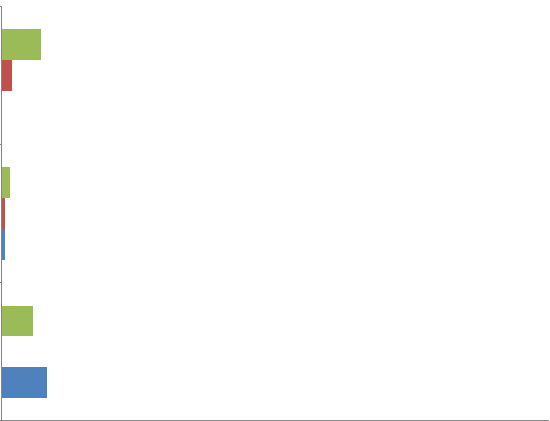 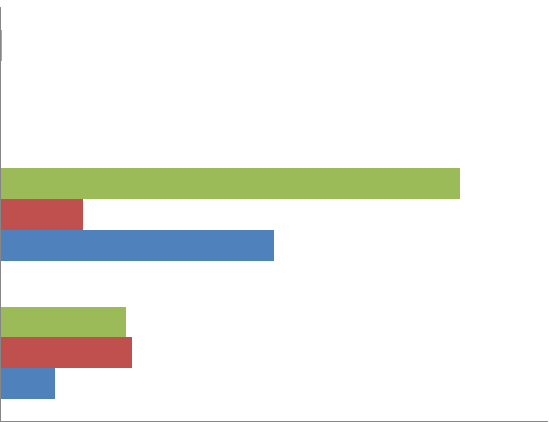 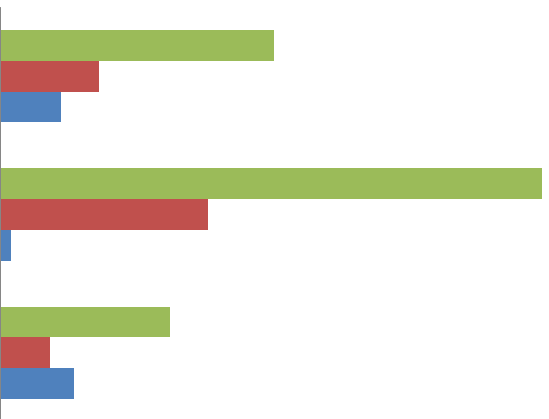 4
6
8
Depth (m)
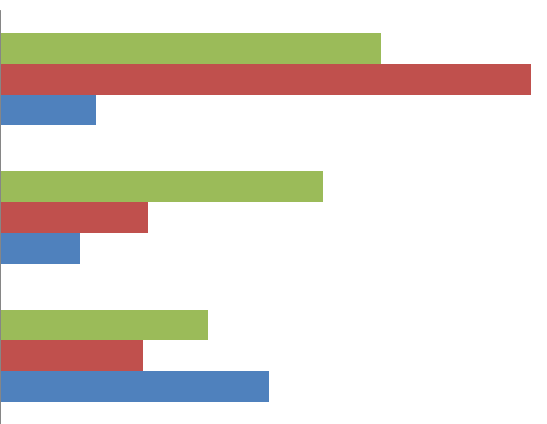 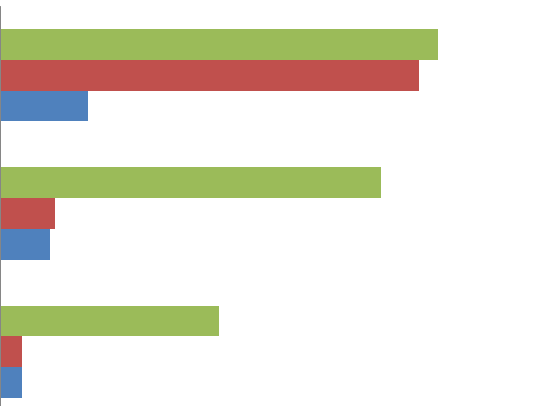 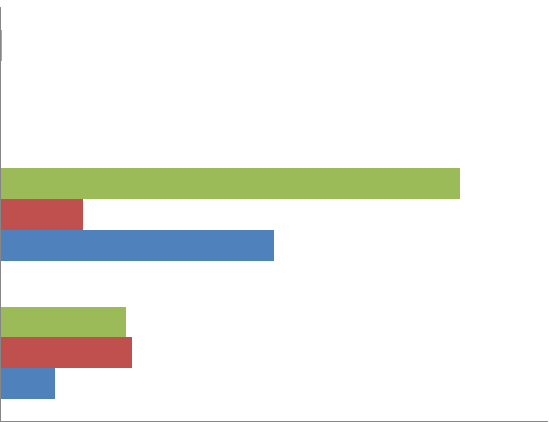 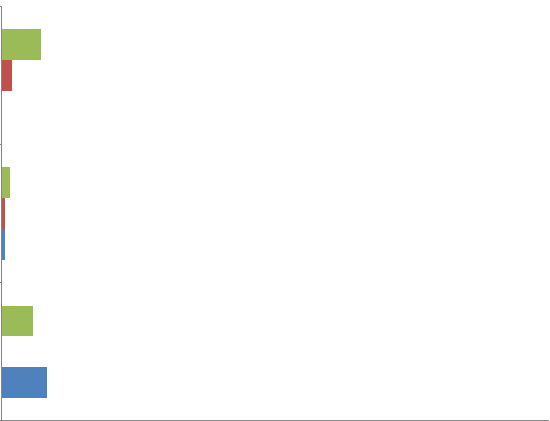 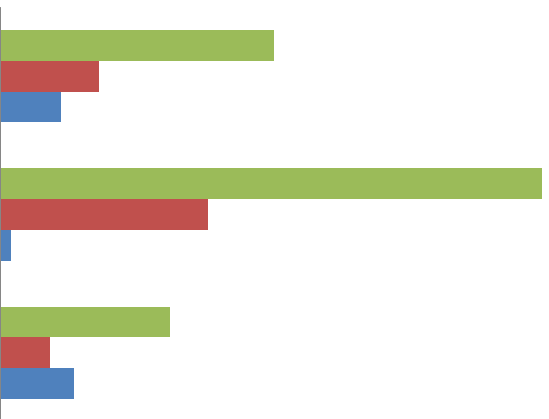 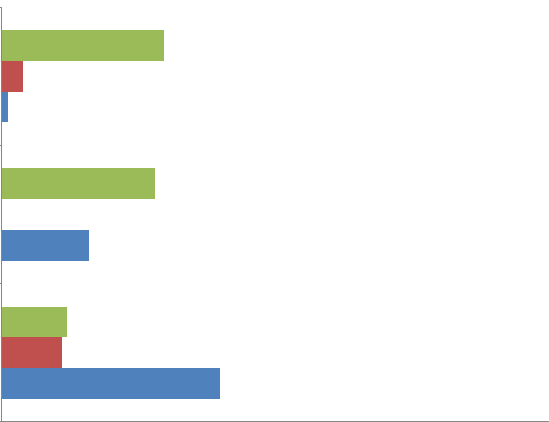 10
12
14
8/21/10 12:00
8/21/10 21:00
8/21/10 16:00
8/22/10 01:00
8/22/10 04:00
8/21/10 08:00
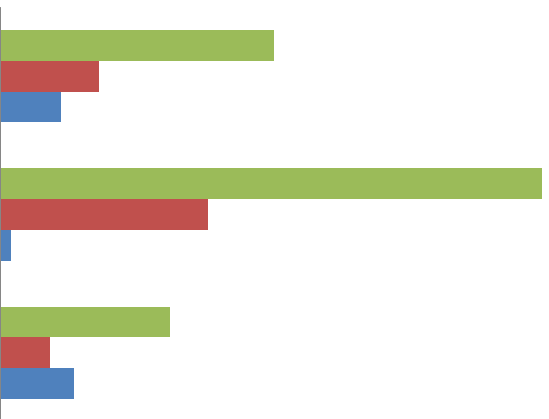 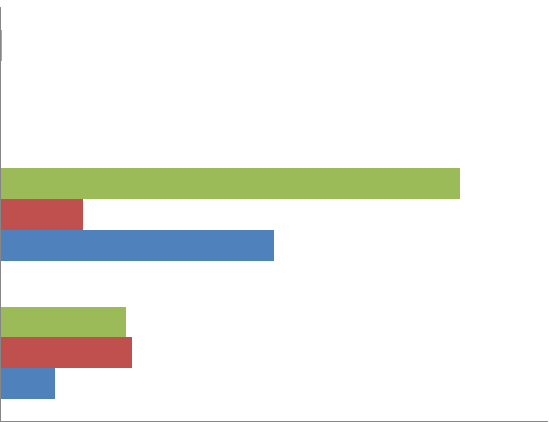 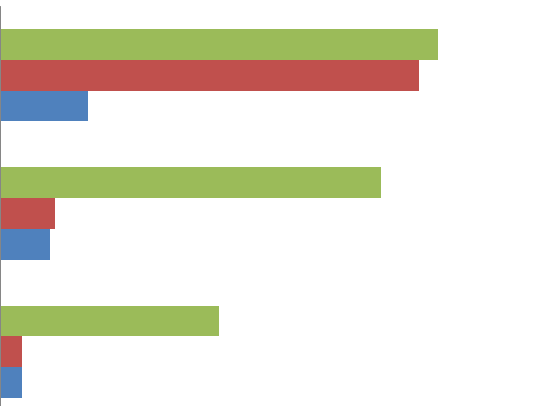 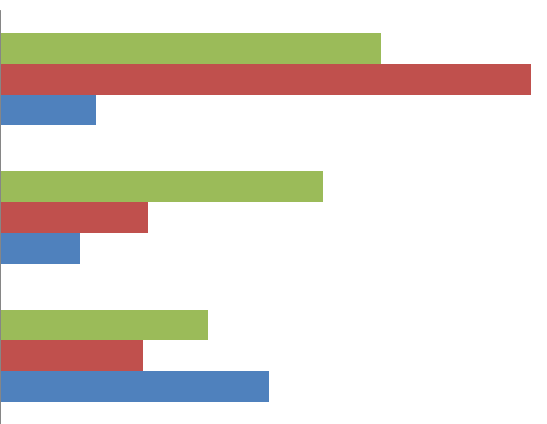 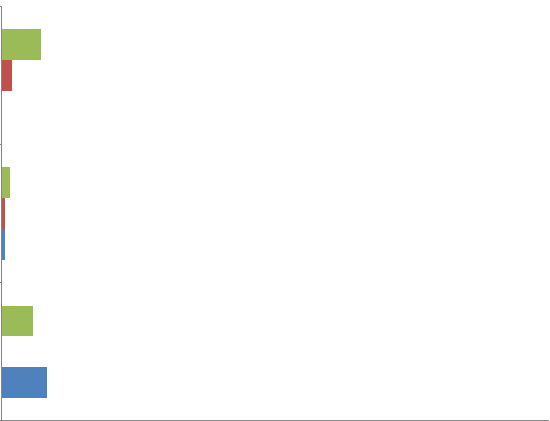 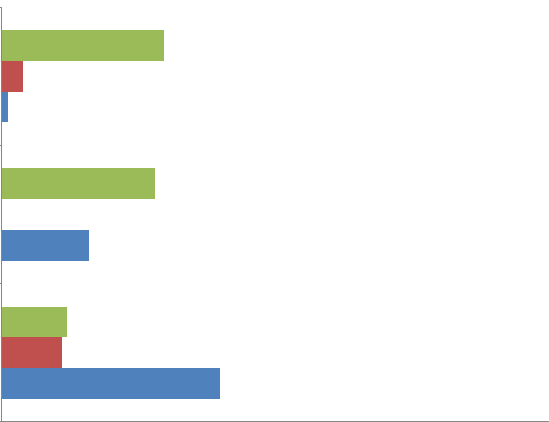 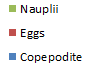 August 2010 Hypoxic Station
0 m
Scale 0-250 individuals per liter
2
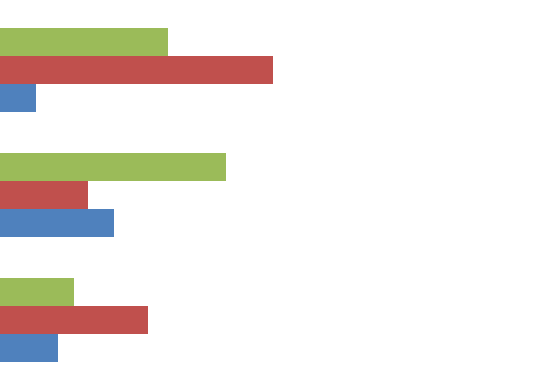 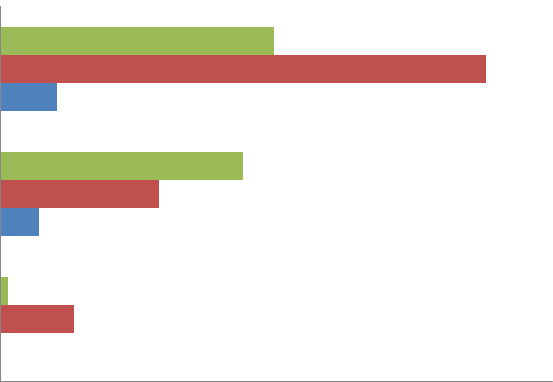 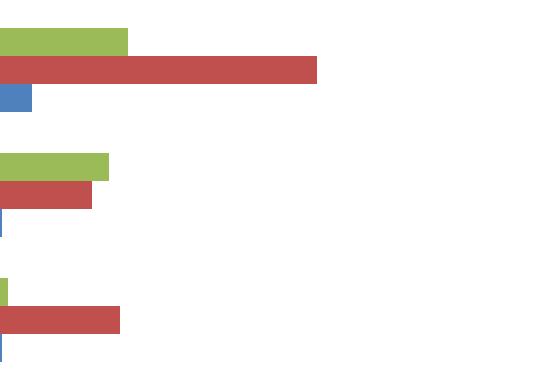 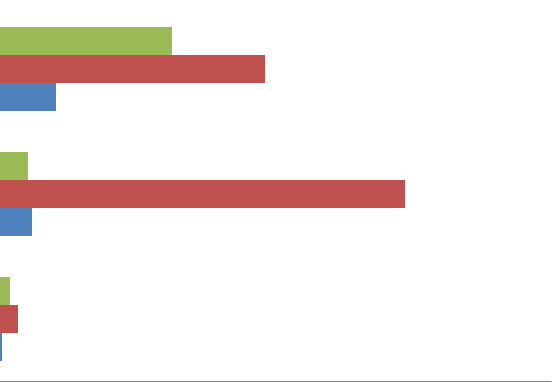 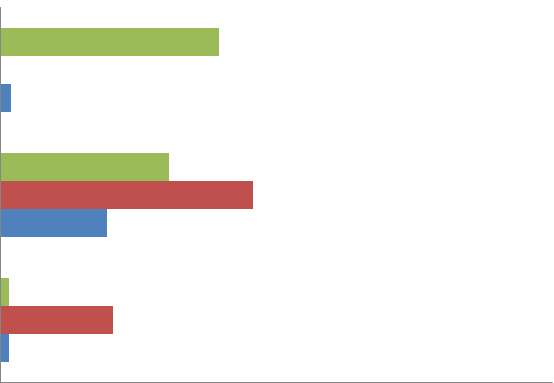 4
6
8
Depth (m)
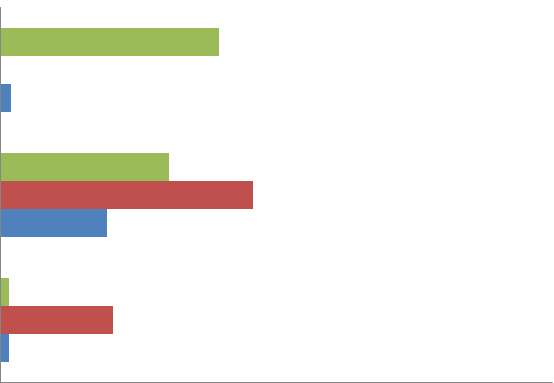 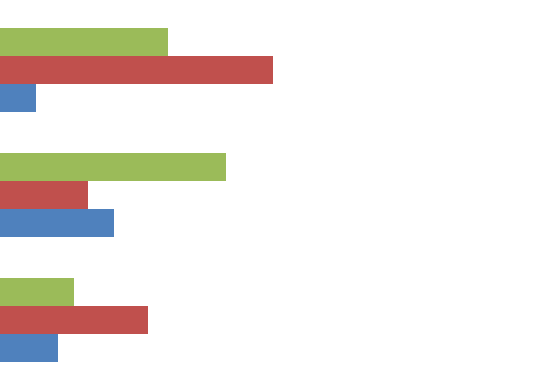 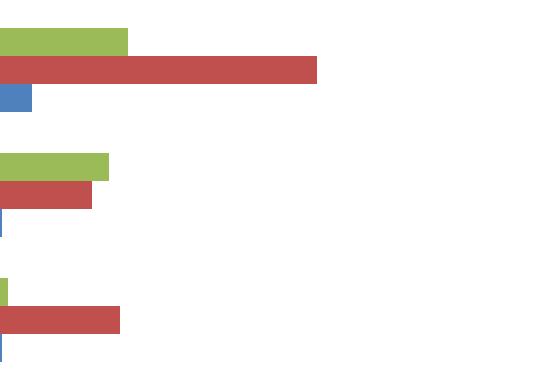 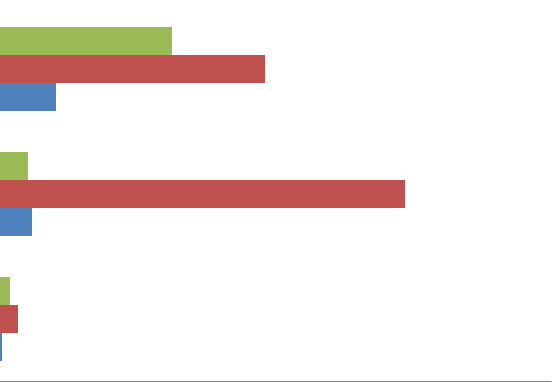 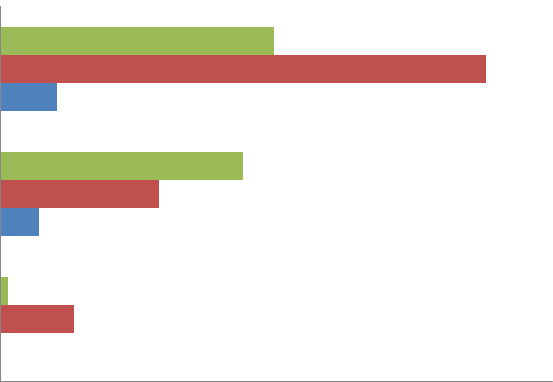 10
12
14
8/24/10 02:00
8/24/10 07:00
8/24/10 12:00
8/24/10 17:00
8/23/10 21:00
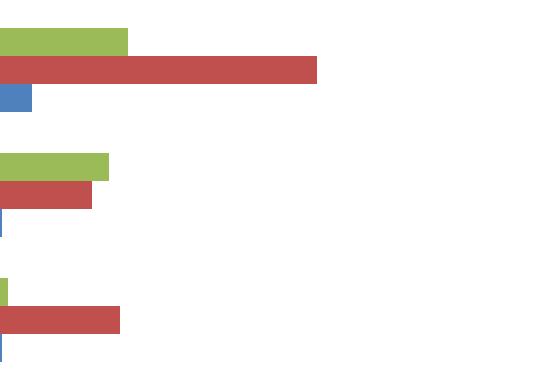 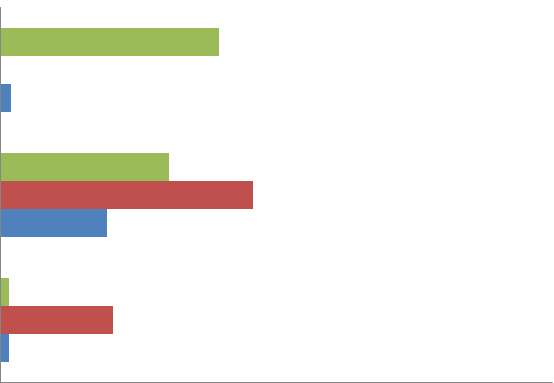 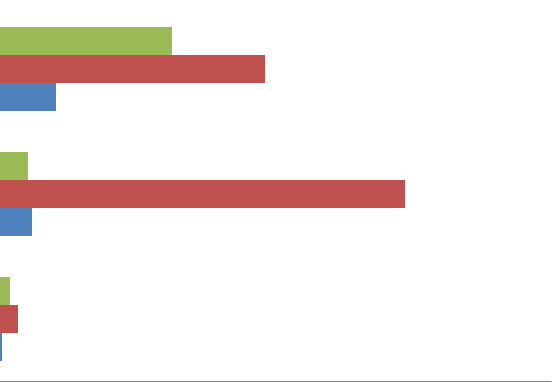 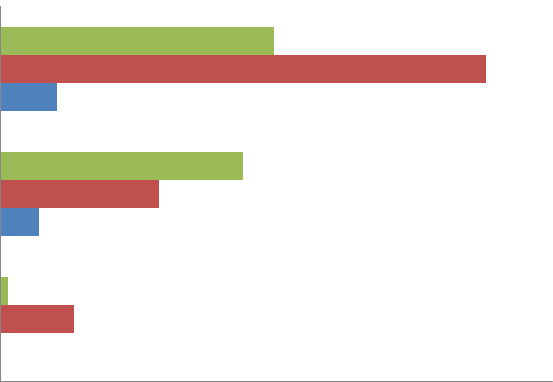 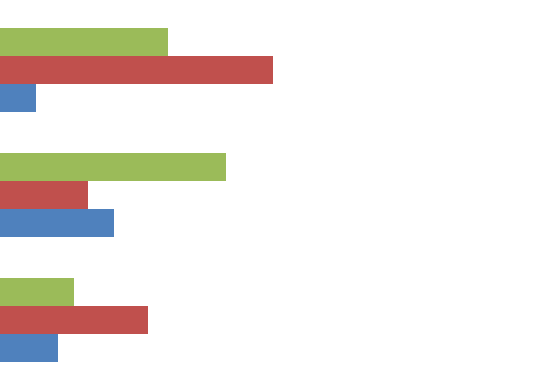 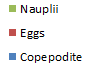 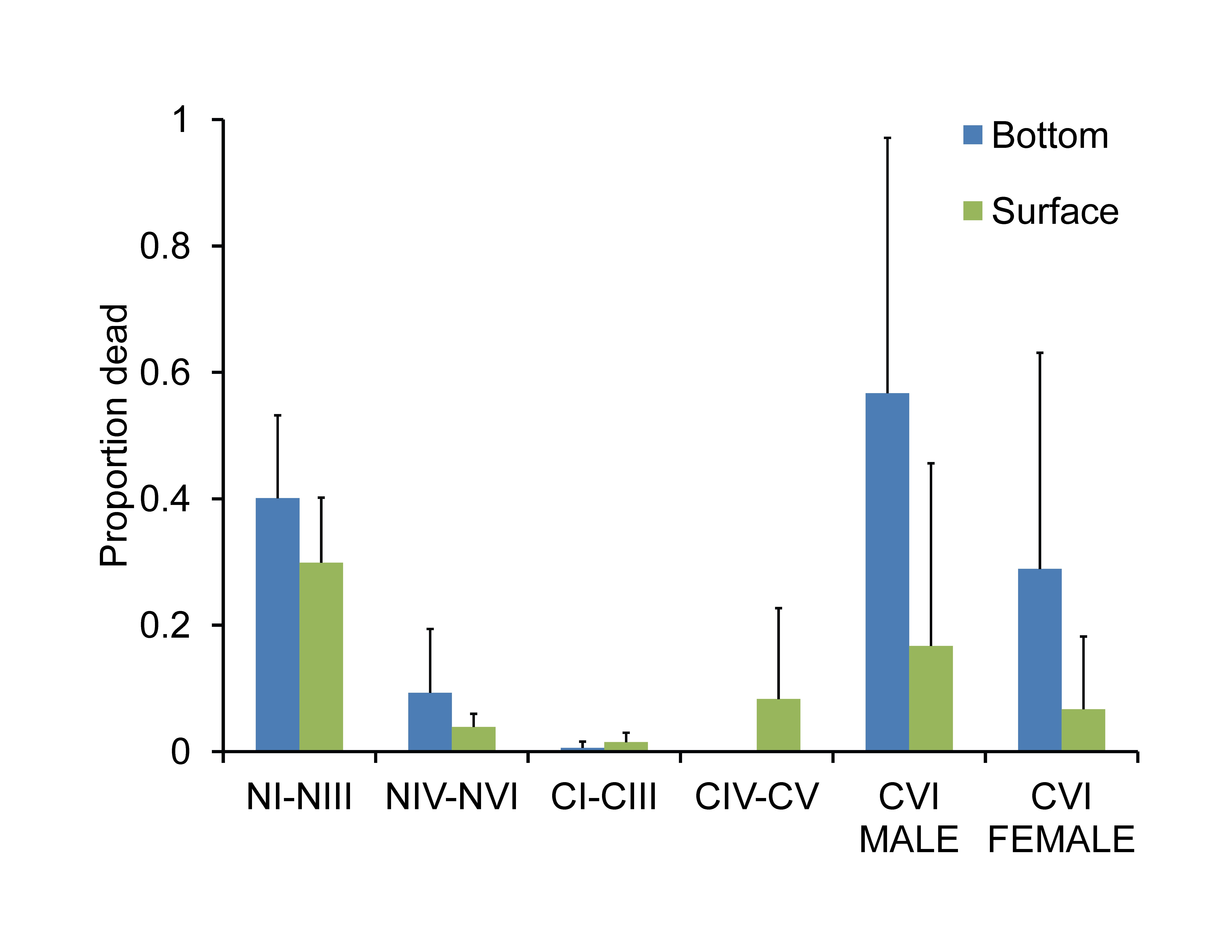 North Station – 8/10
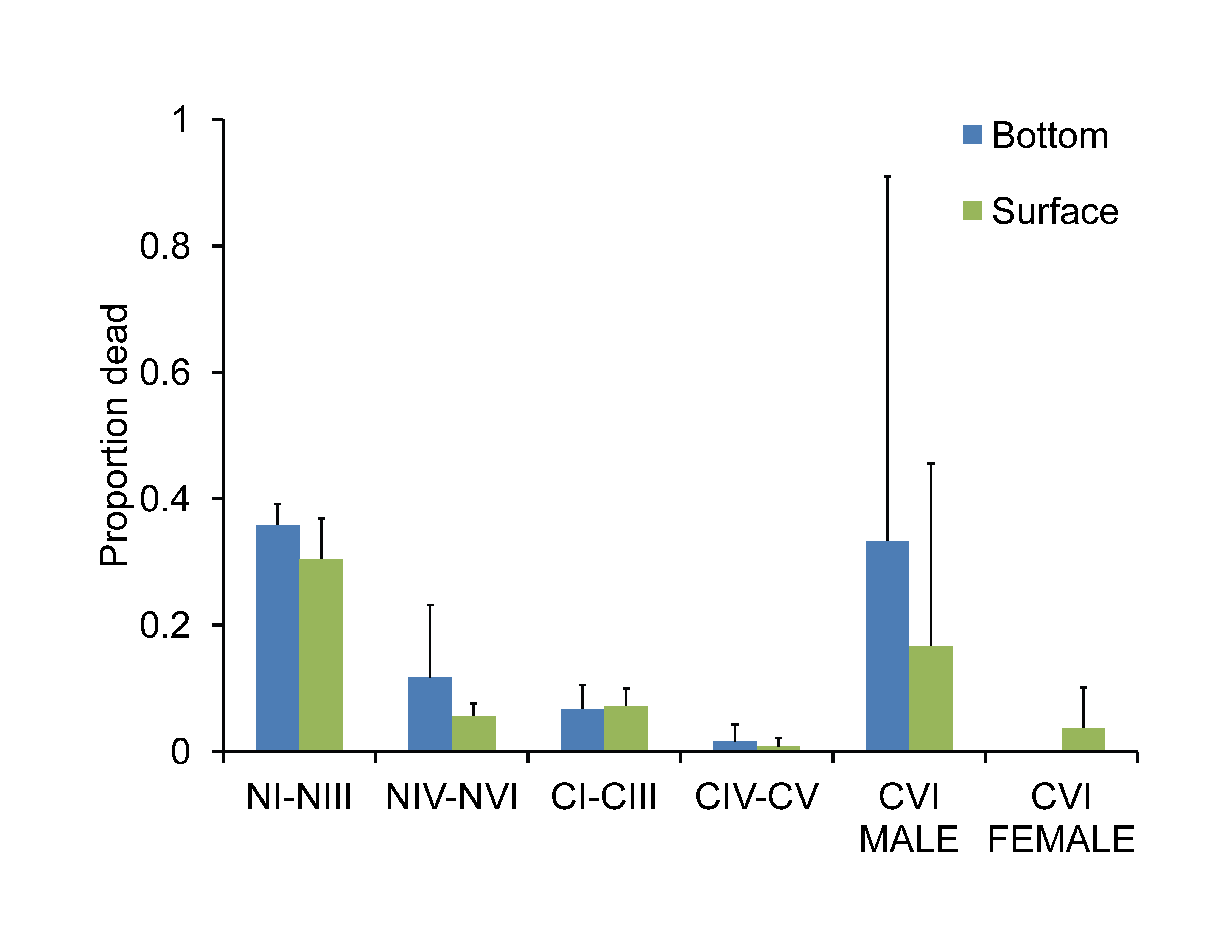 South Station-8/10